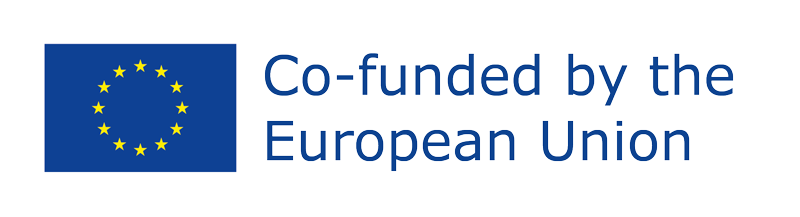 Repository delle lezioni apprese della Masterclass Modello di fattura
Questo progetto è stato finanziato con il sostegno della Commissione europea. L'autore è il solo responsabile di questa comunicazione e la Commissione declina ogni responsabilità sull'uso che potrà essere fatto delle informazioni in essa contenute. Numero di presentazione: 2021-1-ES02-KA220-YOU-000028609
Indice
Introduzione
Caratteristiche
L'importanza della data di fatturazione
Fatturazione elettronica
Informazioni che la fattura deve contenere
Conclusione
Modello di Canva per aziende
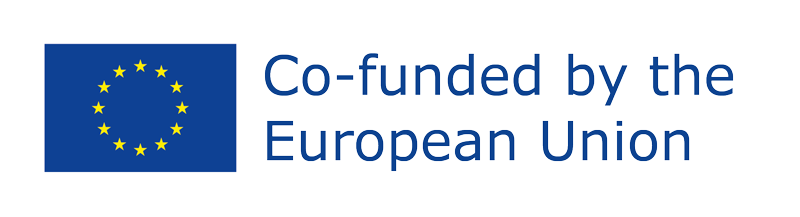 Introduzione
Fatture
Le aziende devono creare fatture per essere sicure di essere pagate dai loro clienti. Le fatture fungono da accordi legalmente vincolanti tra un'azienda e i suoi clienti, in quanto forniscono la documentazione dei servizi resi e dei pagamenti dovuti. Le fatture aiutano inoltre le aziende a tenere traccia delle vendite e a gestire le proprie finanze.FATTI CHIAVE- La fattura è un documento che registra la transazione tra un acquirente e un venditore, come la ricevuta cartacea di un negozio o la registrazione online di un e-tailer.- Le fatture sono un elemento critico dei controlli interni e delle verifiche contabili.- Gli addebiti riportati su una fattura devono essere approvati dal personale direttivo responsabile.- In genere, le fatture indicano i termini di pagamento, i costi unitari, le spese di spedizione e di movimentazione e qualsiasi altro termine definito durante la transazione.
Caratteristiche di una fattura
Una fattura deve indicare che si tratta di una fattura sulla facciata della stessa. In genere ha un identificativo unico chiamato numero di fattura, utile per i riferimenti interni ed esterni. Una fattura contiene in genere le informazioni di contatto per il venditore o il fornitore di servizi in caso di errore nella fatturazione.I termini di pagamento possono essere delineati sulla fattura, così come le informazioni relative a eventuali sconti, dettagli sul pagamento anticipato o oneri finanziari previsti per i pagamenti in ritardo. La fattura presenta anche il costo unitario di un articolo, le unità totali acquistate, il trasporto, la movimentazione, la spedizione e gli oneri fiscali associati, oltre a indicare l'importo totale dovuto.Attualmente le fatture generate al computer sono piuttosto comuni. Possono essere stampate su carta su richiesta o inviate via e-mail alle parti di una transazione. I documenti elettronici consentono inoltre una ricerca e un ordinamento più semplice di transazioni particolari o di date specifiche.
L'importanza della data di fatturazione
La data della fattura rappresenta l'ora e la data in cui la merce è stata fatturata e la transazione è stata ufficialmente registrata. Pertanto, la data della fattura contiene informazioni essenziali per il pagamento, in quanto determina la durata del credito e la data di scadenza della fattura. La data di scadenza effettiva della fattura è solitamente 30 giorni dopo la data della fattura. Allo stesso modo, le aziende che offrono ai clienti la possibilità di restituire gli articoli hanno in genere una scadenza basata su un certo numero di giorni dalla prova d'acquisto, come indicato sulla fattura.

Fatture e contabilità
Le fatture tracciano la vendita di un prodotto ai fini del controllo dell'inventario, della contabilità e delle imposte, e aiutano a tenere traccia dei debiti e degli obblighi analoghi dovuti.  
Le fatture dei giorni nostri vengono trasmesse in formato elettronico, anziché cartaceo. In caso di smarrimento della fattura, l'acquirente può richiederne una copia al venditore. L'uso della fattura rappresenta la presenza di un credito, in quanto il venditore ha inviato un prodotto o fornito un servizio senza ricevere denaro in anticipo.
Fatturazione elettronicaDall'avvento dell'era informatica, le persone e le aziende hanno trovato più facile affidarsi alla fatturazione elettronica come alternativa ai documenti cartacei. La fatturazione elettronica, o e-invoicing, è una forma di fatturazione elettronica per generare, archiviare e monitorare i documenti relativi alle transazioni tra le parti e garantire il rispetto dei termini degli accordi.Le fatture digitali vengono normalmente inviate via e-mail, pagina web o app. I vantaggi sono i seguenti:- Permanenza e resistenza ai danni fisici- Facilità di ricerca e ordinamento per nomi, termini o date specifiche- Maggiore verificabilità- Possibilità di stampare o riprodurre su richiesta- Capacità di raccolta dati e business intelligence- Riduzione dell'uso della carta
La fattura deve contenere:

1. Titolo del documento, data di emissione e numero di identificazione della fattura.
2. Nome del venditore, numero di certificato di attività individuale, conto bancario.
3. Ragione sociale e numero di registrazione, partita IVA, indirizzo, numero di telefono e/o indirizzo e-mail dell'acquirente, se l'acquirente è una persona giuridica;
4. Se l'acquirente è una persona fisica: il suo nome, l'indirizzo registrato, il numero di telefono, l'indirizzo e-mail.
5. Se vengono venduti beni o servizi: nome, quantità, misura, prezzo dei beni/servizi, importo finale.
6. Termine entro il quale il cliente deve pagare la fattura
!!! Facoltativo, ma consigliato, includere il logo del vostro marchio/azienda, il numero di telefono, l'indirizzo e-mail, l'indirizzo del sito web, i dati della persona responsabile (se il venditore è una persona giuridica).
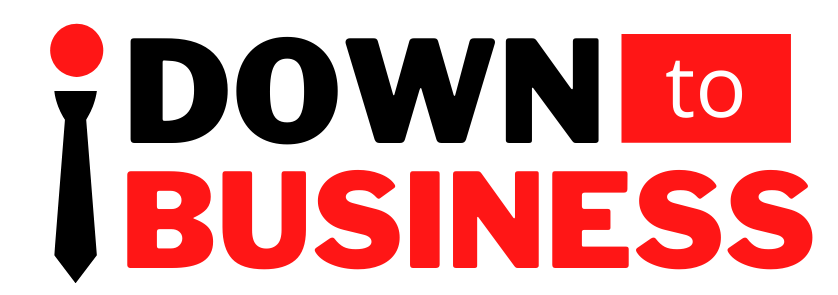 Conclusione
Una buona fattura non è solo una ricevuta di vendita, ma un documento legale che protegge la vostra azienda da errori e rischi. Scrivendo fatture accurate, eviterete malintesi e controversie con i clienti e avrete un sistema contabile organizzato che vi aiuterà a modellare i processi aziendali e a calcolare correttamente le imposte.
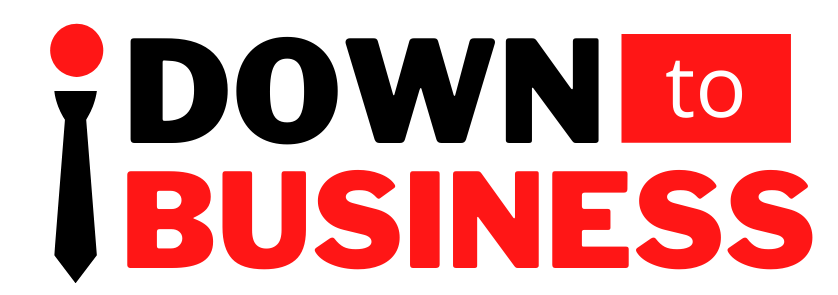 Modello di fattura
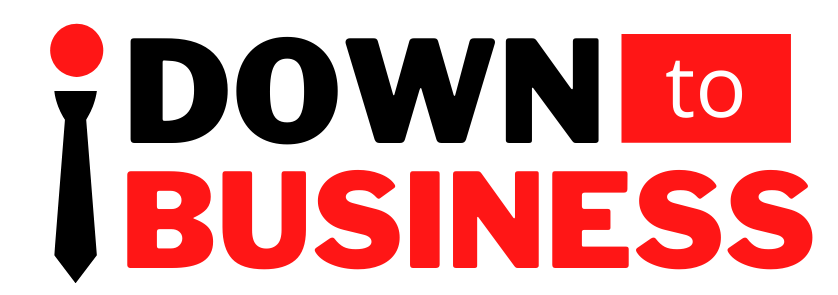 Grazie!!!
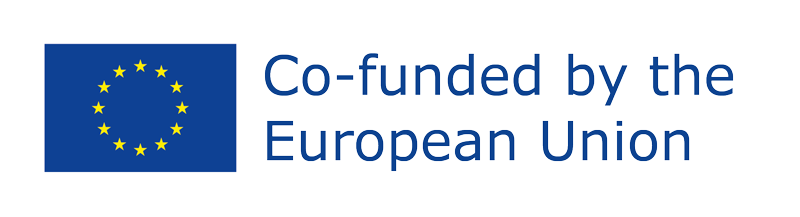